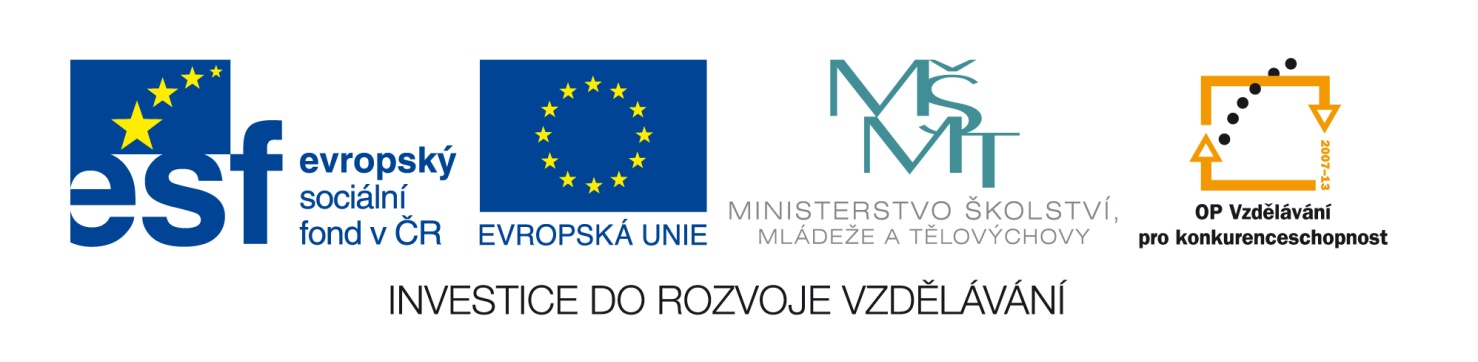 Vzdělávací materiál
vytvořený v projektu OP VK
Anotace
GENDER
v řečtině = rod

gender strudies = rodová studia

sociální rozdíly mezi muži a ženami 

tyto role se mění časem a liší se podle kultury a vývoje společnosti
Genderové role

= soubor skrytých pravidel

definuje, jaké chování, myšlení, oblečení, je v hodné nebo nevhodné pro muže a ženy

vytváří se hlavně v oblasti rodiny, vzdělávacího systému a zaměstnání
ženské role: ..........................

- mužské role: ...........................
Genderové stereotypy

= zaujaté předpoklady týkající se vlastností, názorů a rolí žen a mužů ve společnosti, v zaměstnání, v rodině...
př. od mužů se stereotypně předpokládá, že ...........

- př. ženám se přisuzuje: ...........
Skleněný strop

neviditelné bariéry, které neumožní ženám, aby se dostaly na významná místa
Genderová rovnost

= rovnost mezi muži a ženami, která se vztahuje k rovnosti v :
právech
povinnostech
Příležitostech mužů a žen
Nadace Gender studies: Jiřina Šiklová

nezávislá, nezisková organizace

zabývá se shromažďováním a šířením informací souvisejících s problematikou gender
Zdroje
Ze zdrojů autora